Муниципальное казенное учреждение дополнительного образования 
Станция юных техников
«Начальные навыки вождения карта»
Педагог ДО
 Евстратов Дмитрий Станиславович
пгт. Свободный
2023
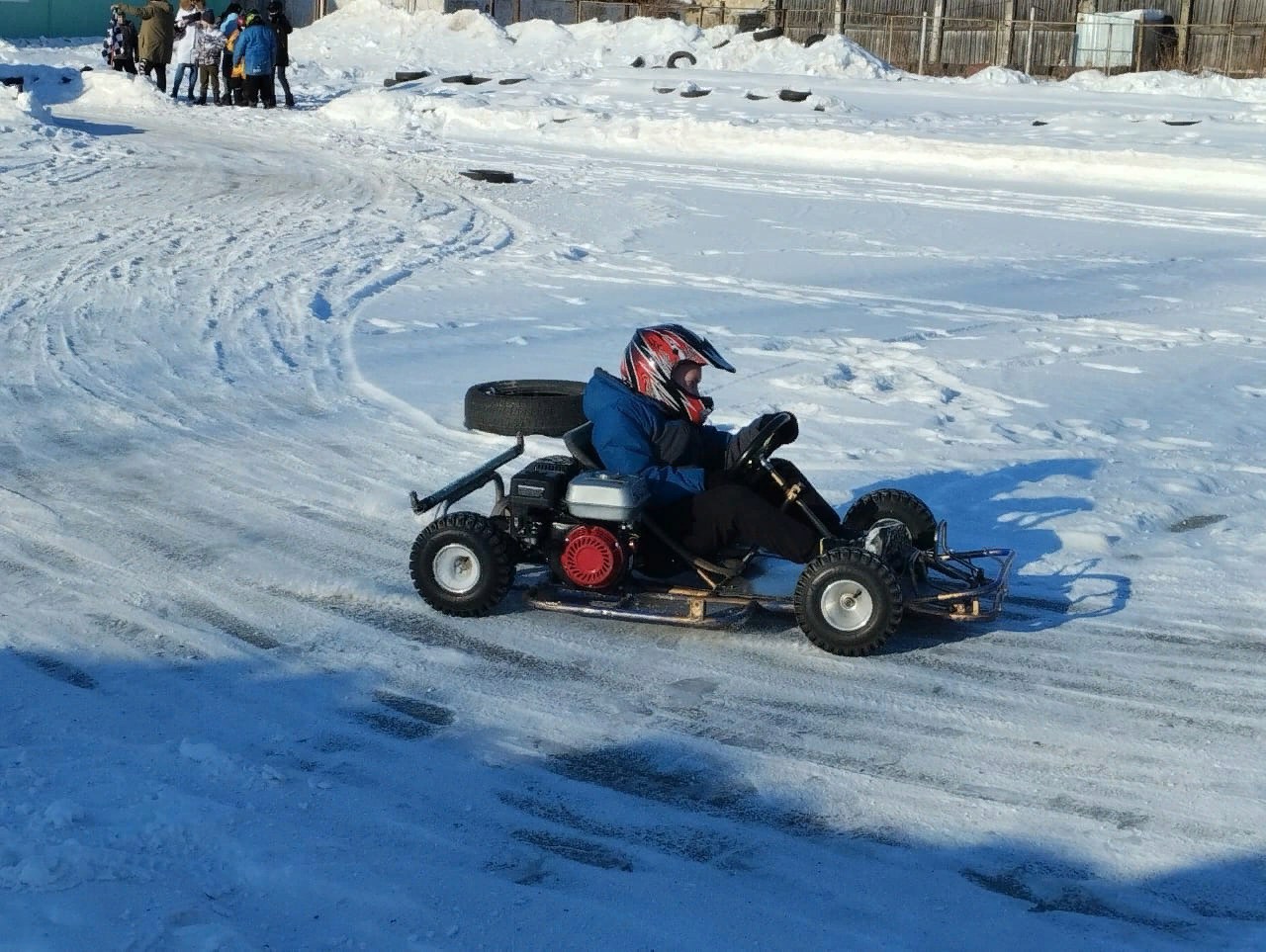 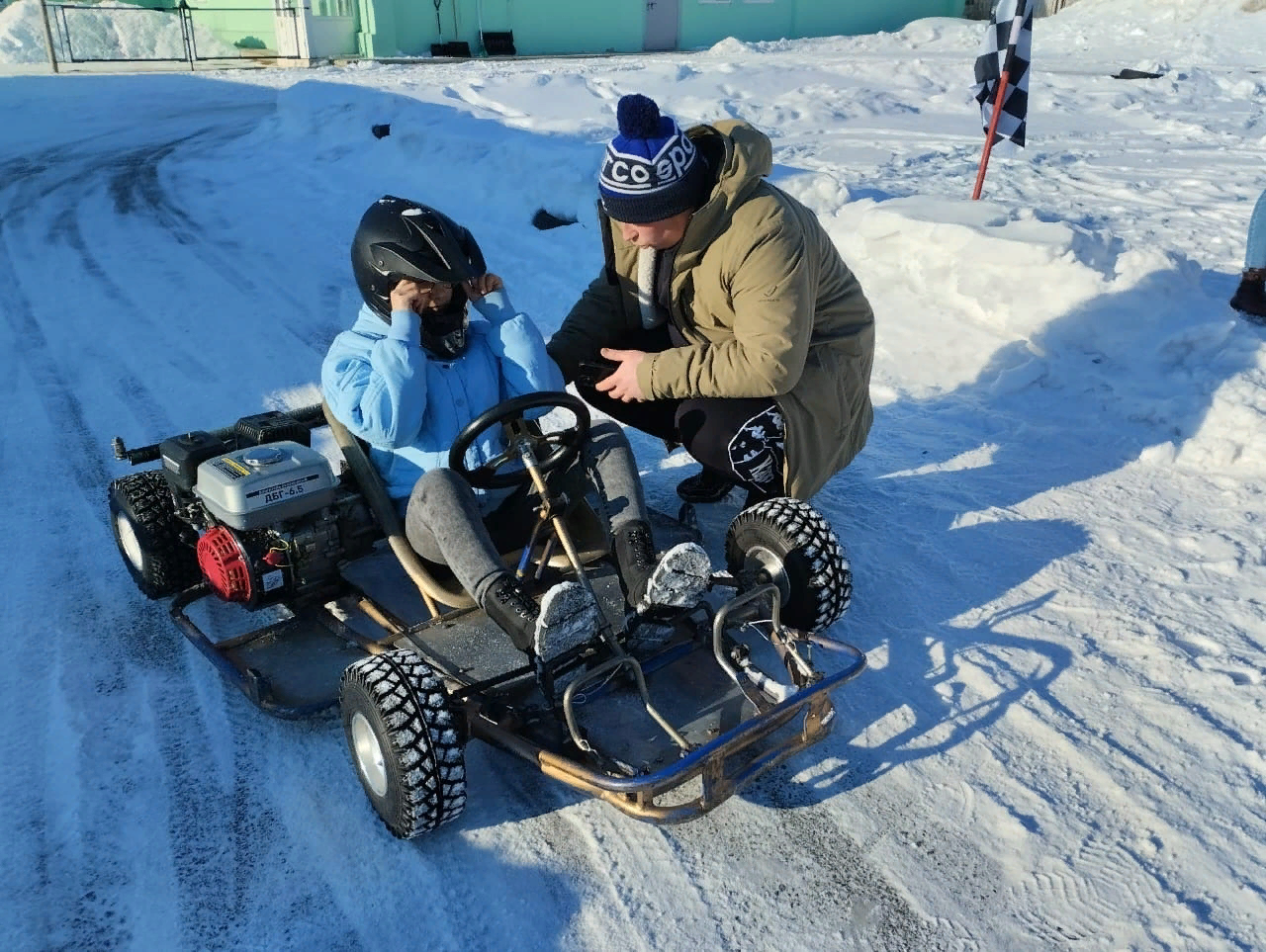 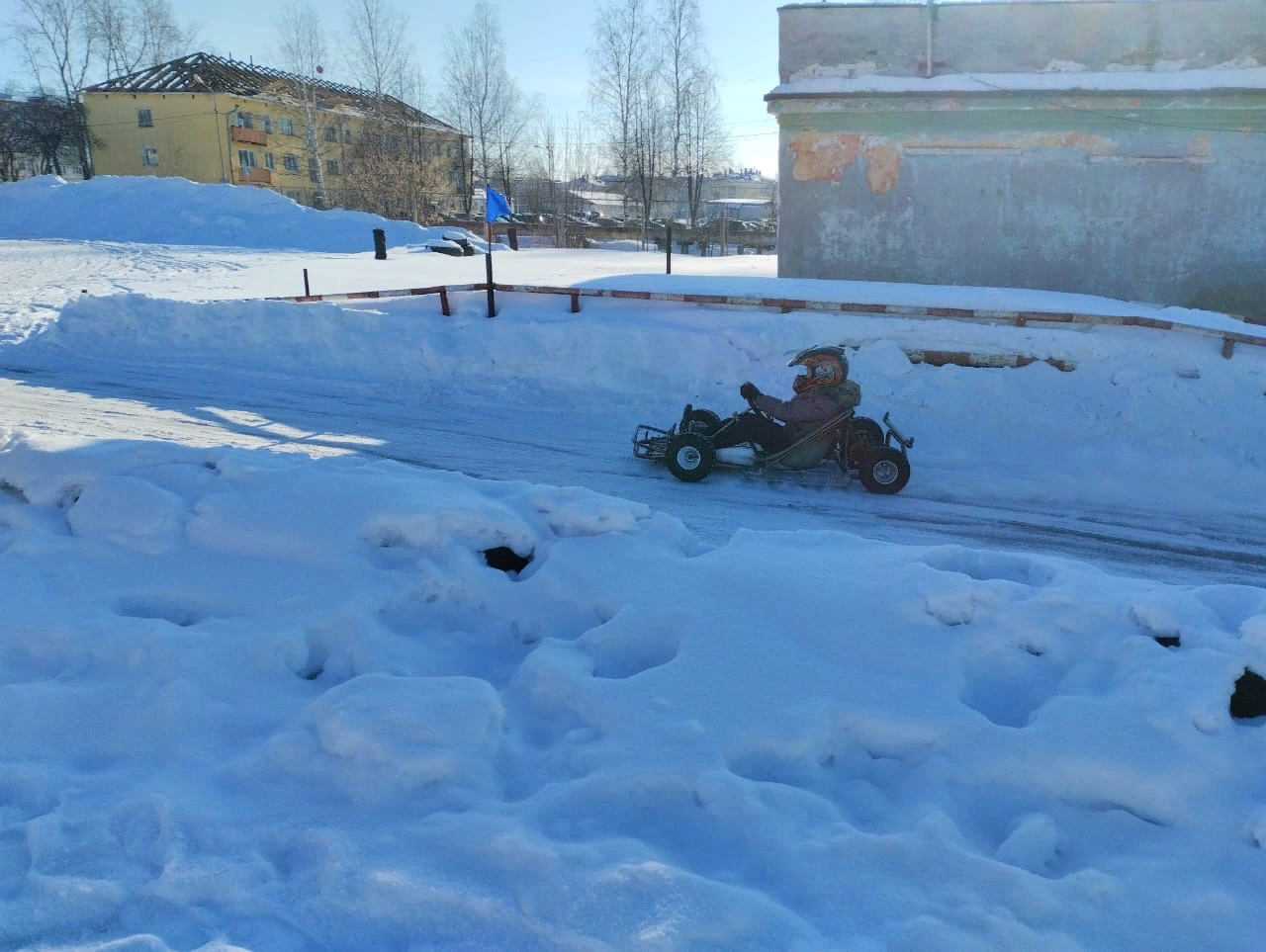 Устройство  «Карта»
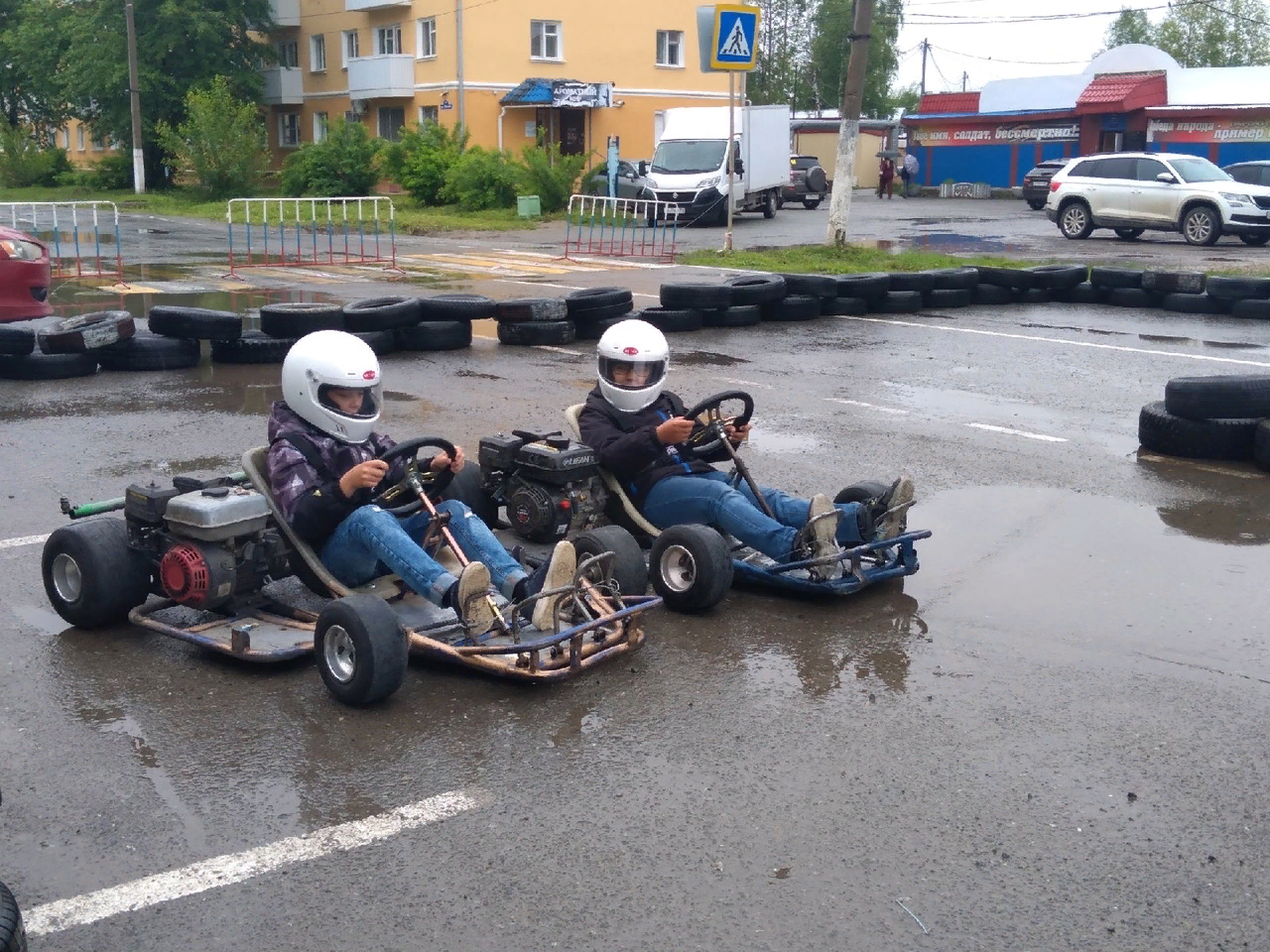 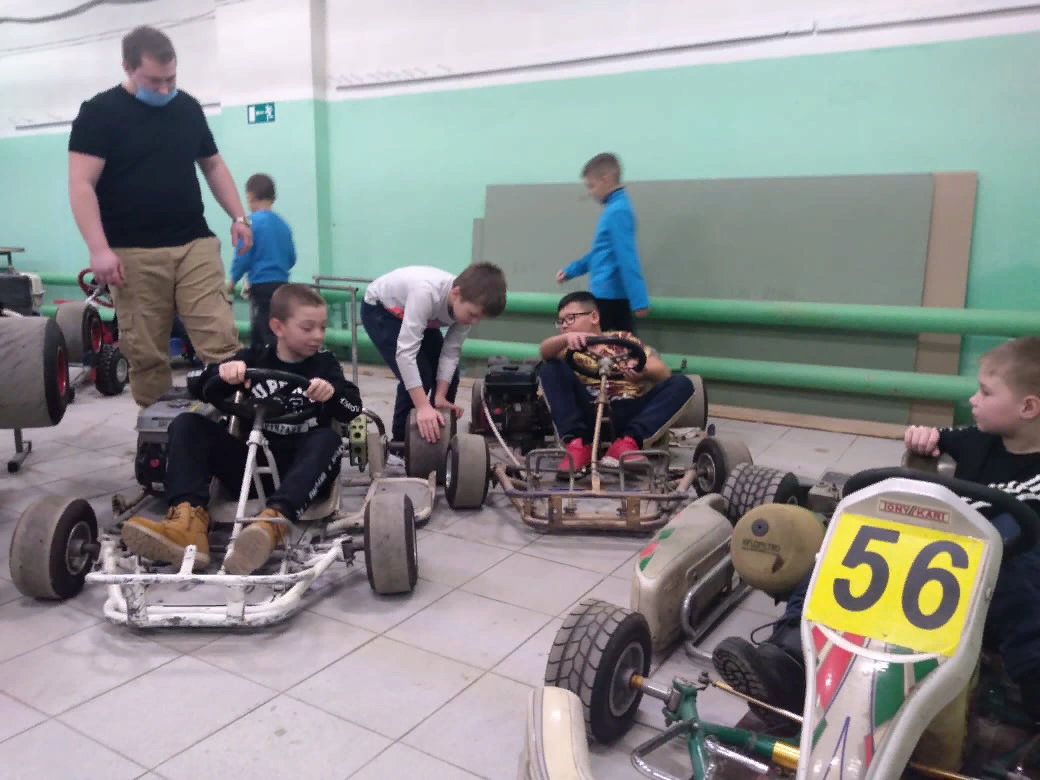 Прохождение поворотов
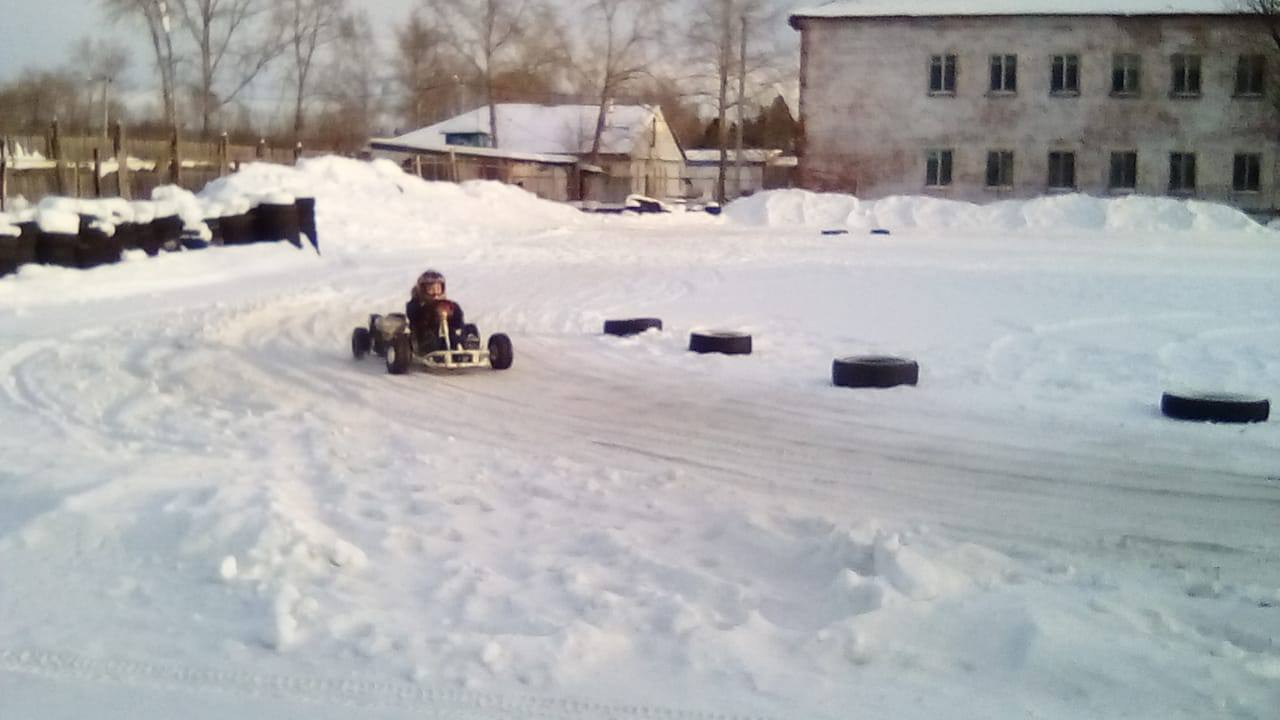 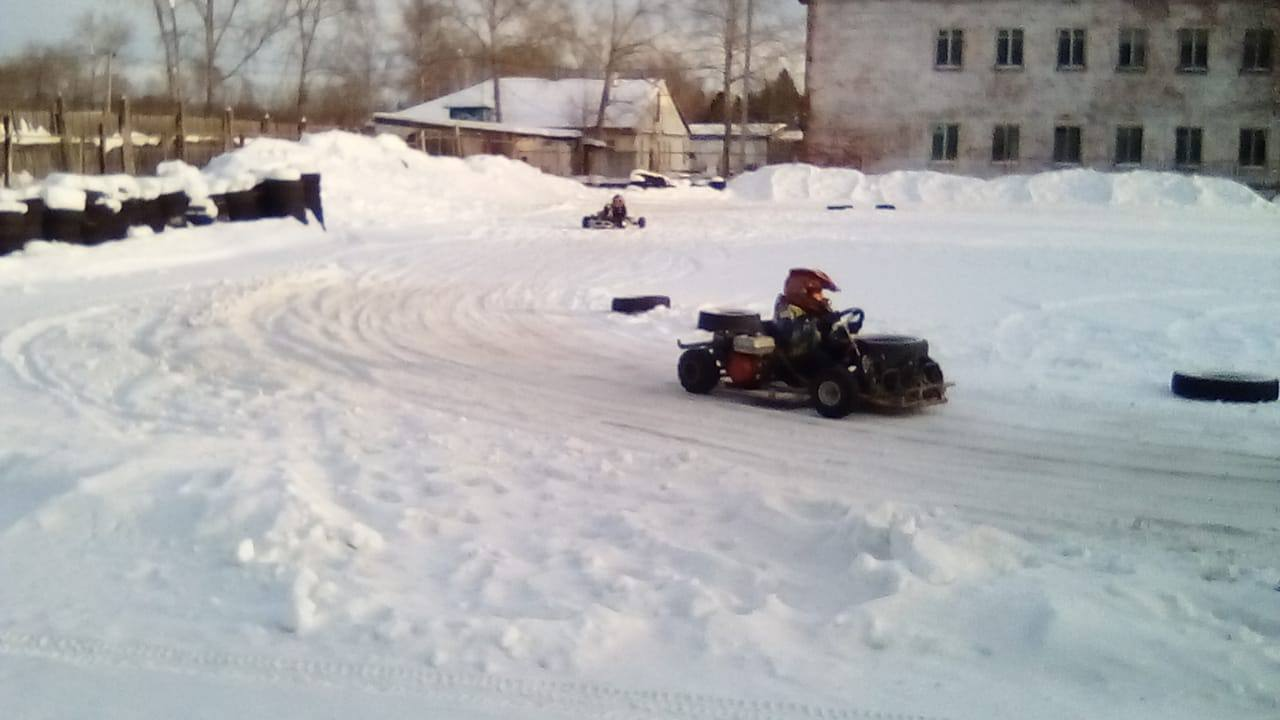 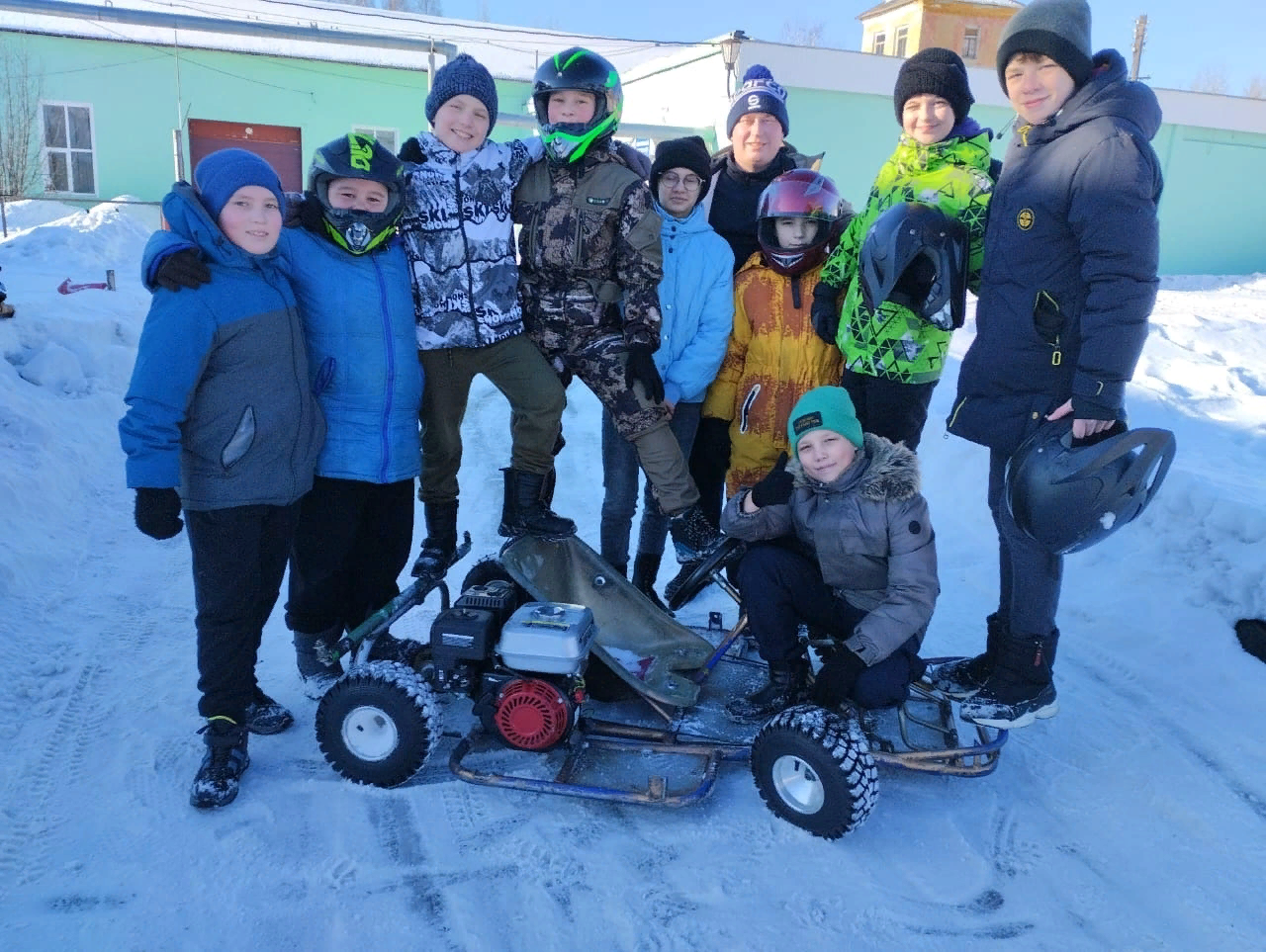 Спасибо за внимание!